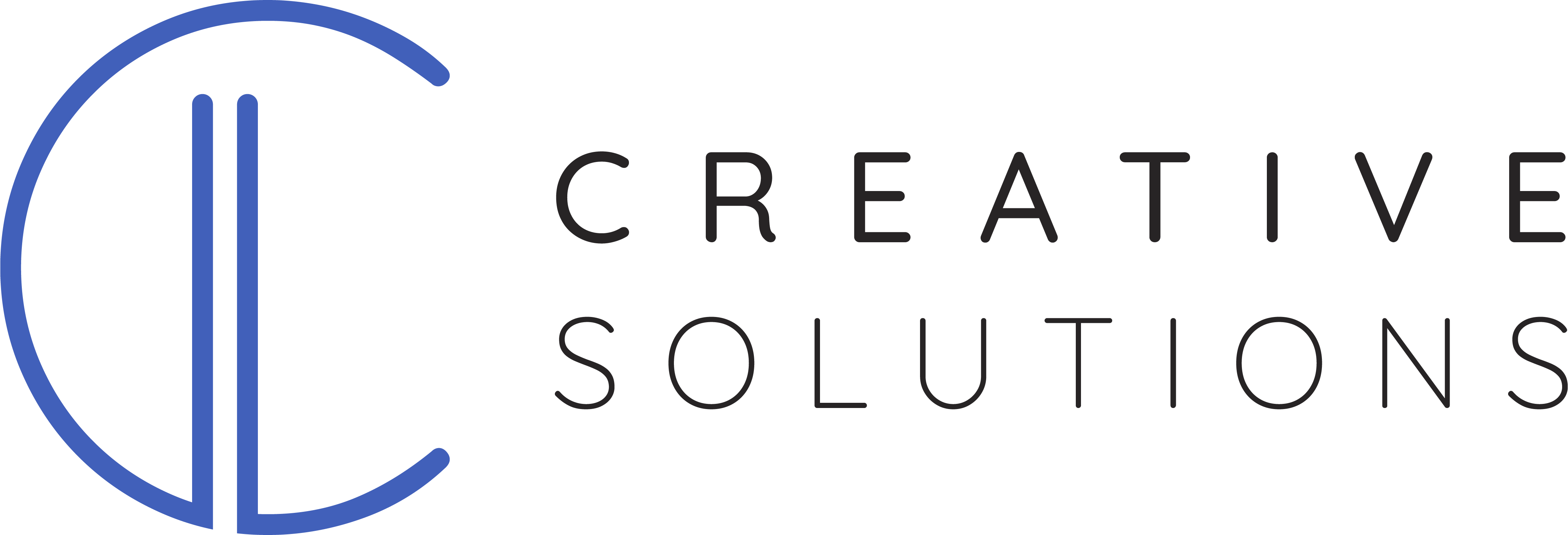 THE ENGAGEMENT RETAINER: REACH EMPLOYEES WHERE THEY ARE
The Engagement Retainer provides a multi-channel approach to benefits communication, combining print, web, and video deliverables to ensure your message reaches employees wherever they are. This retainer is perfect for organizations looking to move beyond a single communication medium, delivering consistent, engaging content across platforms for maximum impact.
WHY THIS RETAINER IS A FIT FOR YOU
This package is designed for organizations with diverse workforces or complex benefits messaging. Whether you’re addressing multiple demographics, explaining intricate plan options, or simply aiming to improve engagement, The Engagement Retainer offers the flexibility and tools to meet your goals. With multi-channel communication, you can deliver timely, impactful messages that stick, making this retainer an essential tool for any benefits strategy.
WHAT’S INCLUDED ($20k)
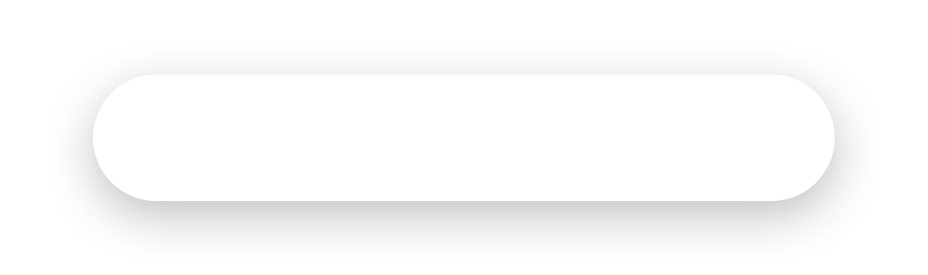 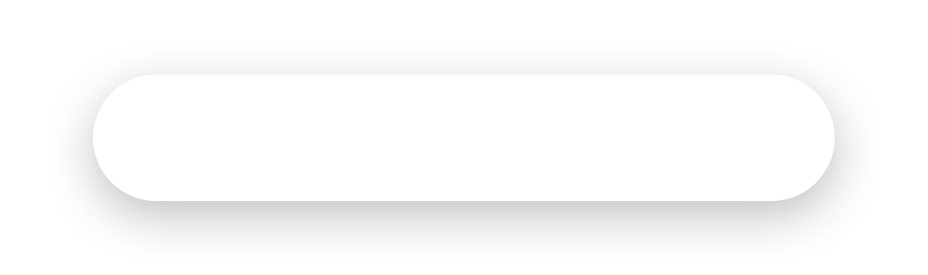 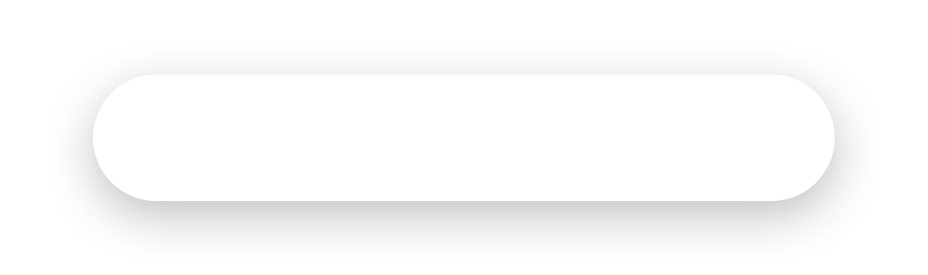 Guide
(Custom Covers & Writing Support)
1 Webinar
(Versions not included)
Up to 5 Collateral Pieces
(Collateral or Guide Versions)
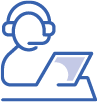 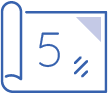 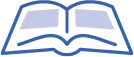 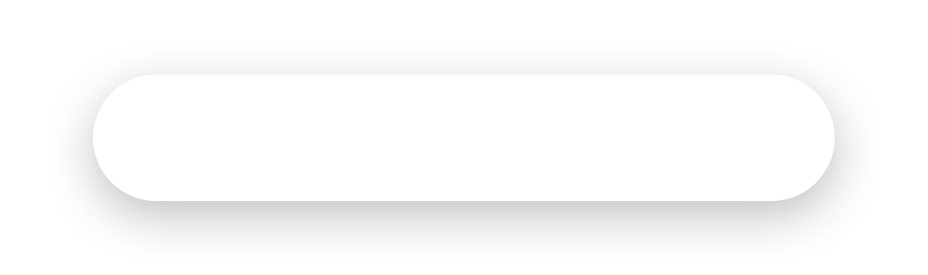 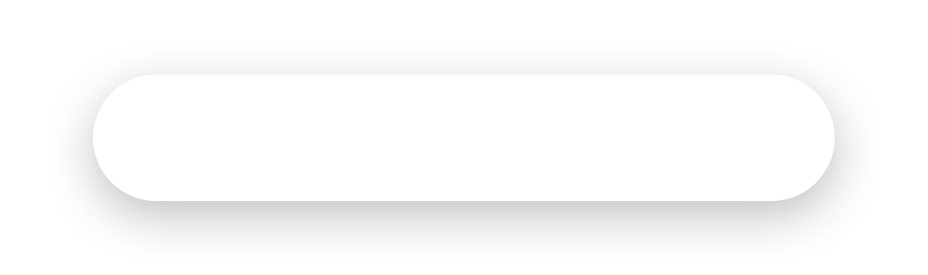 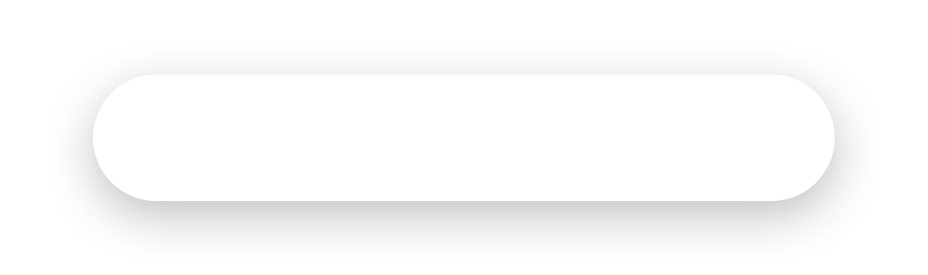 "Benefit News” 
Monthly Newsletters
1 Custom OE Video
(Versions not included)
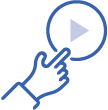 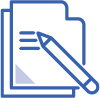 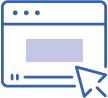 Hosted Flipbook
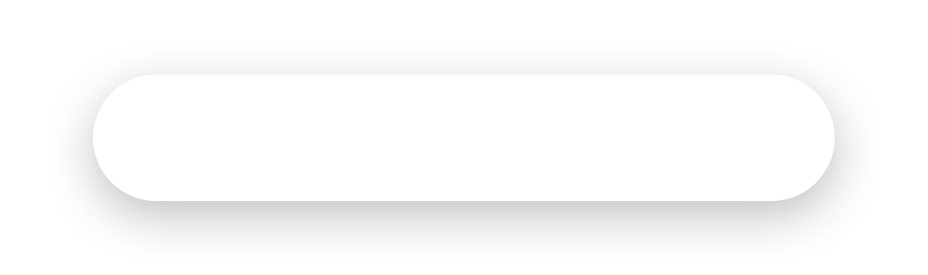 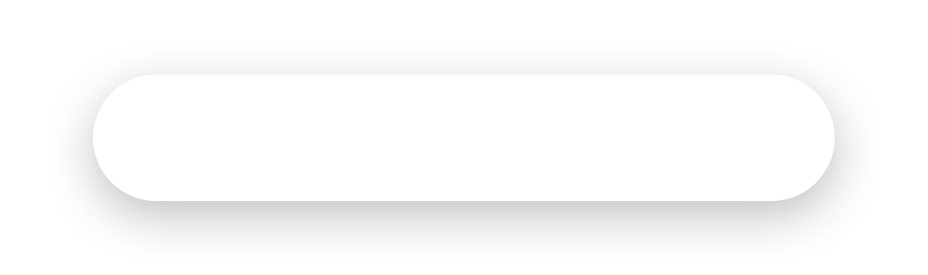 Landing Page(s) or Microsite
(Versions Included)
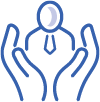 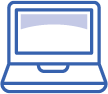 Project Manager Lead
READY TO ENGAGE YOUR EMPLOYEES?
Learn how The Engagement Retainer delivers tailored communication across multiple channels to ensure every employee stays informed and connected.
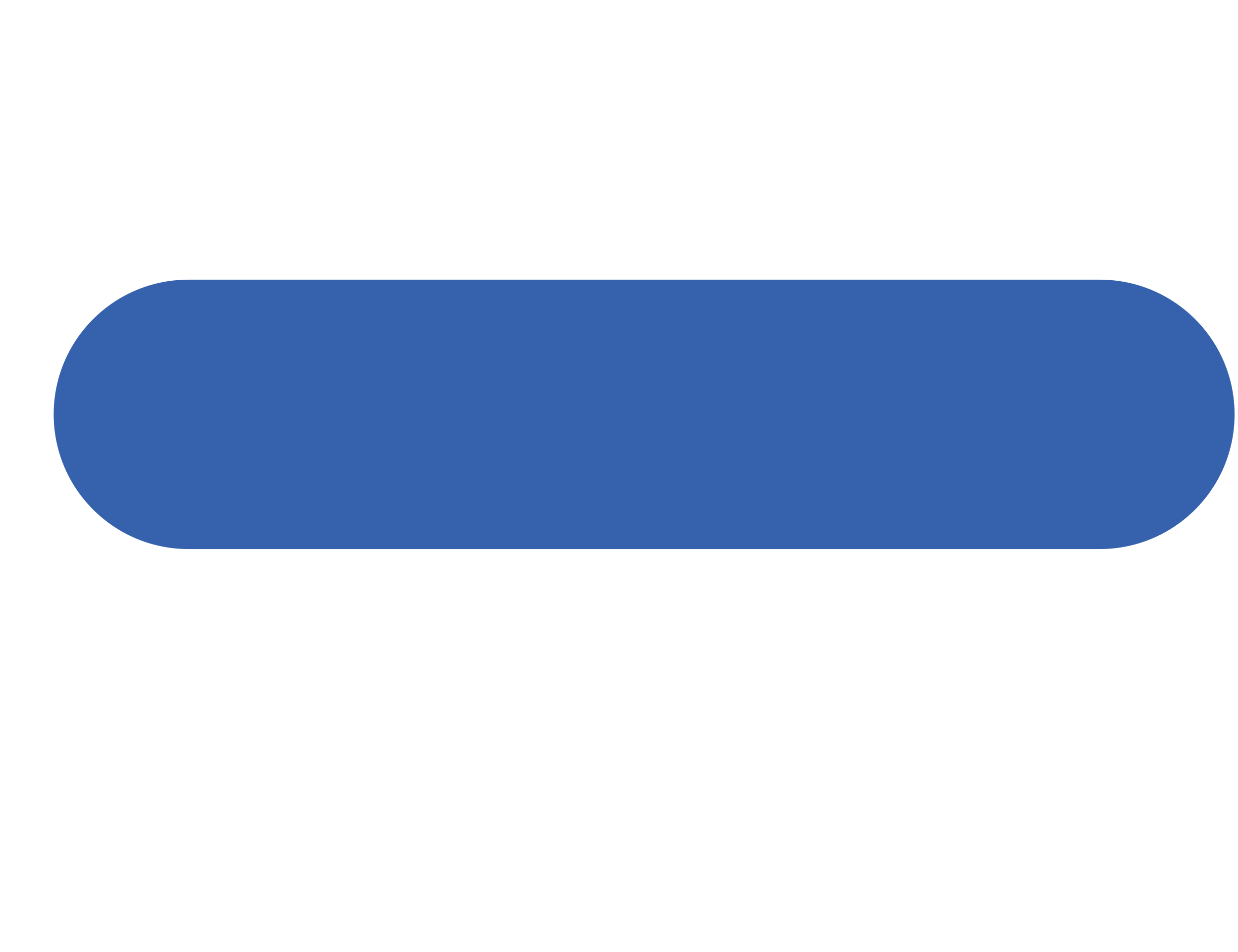 Discover How The Engagement Retainer Can Work for You